Hilfreiche Infos zum Studienstart   - Lehramtsfach Sport -
Lehramtsstudierende L1,2,3,5

Herzlich Willkommen!
Abteilungen am Institut für Sportwissenschaften
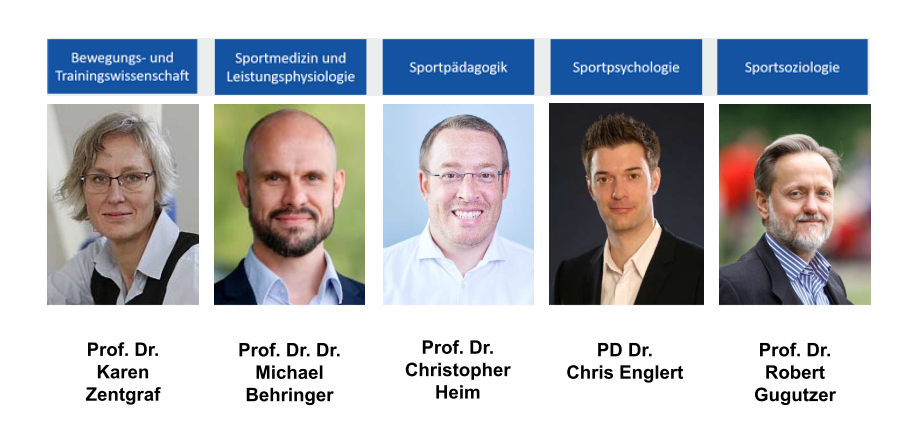 Prof. Dr. Christoph Englert
Erstsemesterinfo – WiSe 21/22, Fachberaterinnen Sport  Dr. Silke Haas & Dr. Gerlinde Hemmling
2
Fachleiter*innen - Studienberatung
Nicht besetzt
Studienberatung Lehrämter: Dr. Silke Haas, haas@sport.uni-frankfurt.de & Dr. Ulrich Frick, frick@sport.uni-frankfurt.de
Gleichstellungsbeauftragte des Fachbereichs (alle Studiengänge):
Dr. Gerlinde Hemmling, hemmling@sport.uni-frankfurt.de
Bettina Bredereck, bredereck@sport.uni-frankfurt.de
3
Das Wichtigste für das erste Semester im Fach Sport
Die aktuellen fachspezifischen Anhänge (für alle L) sind unter:
Sport, Lehramt an Grundschulen (L1) Kurzfach:  https://leon.uni-frankfurt.de/wp-content/uploads/documents/Studiengangs_und_Fachinfos/Ordnungen/fsA_Sport-L1-Kurz-2023.pdf
Sport, Lehramt an Grundschulen (L1) Langfach: https://leon.uni-frankfurt.de/wp-content/uploads/documents/Studiengangs_und_Fachinfos/Ordnungen/fsA_Sport-L1-Lang-2023.pdf
Sport, Lehramt an Grundschulen (L2):  https://leon.uni-frankfurt.de/wp-content/uploads/documents/Studiengangs_und_Fachinfos/Ordnungen/fsA_Sport-L2-2023.pdf
Sport, Lehramt an Gymnasien (L3):  https://leon.uni-frankfurt.de/wp-content/uploads/documents/Studiengangs_und_Fachinfos/Ordnungen/fsA_Sport-L3-2023.pdf
Sport, Lehramt an Förderschulen (L5): https://leon.uni-frankfurt.de/wp-content/uploads/documents/Studiengangs_und_Fachinfos/Ordnungen/fsA_Sport-L5-2023.pdf
	einzusehen.

Bitte schauen sie sich die Studienverlaufspläne der aktuellen Studienordnungen genau an
4
[Speaker Notes: Fachspezifischen Anhang als Dok bereit halten!]
Das Wichtigste für das erste Semester im Fach Sport
Bitte schauen sie sich die Studienverlaufspläne der aktuellen Studienordnungen genau an

Dort finden Sie im Studienverlaufsplan nachfolgende Module für das erste Semester:

Im ersten Semester werden ausschließlich die Module 
Modul 1 = Pädagogische und didaktische Grundlagen des Sports (alle L) sowie
Modul 2 = Fachwissenschaftliche Grundlagen des Sports (L1-LF, L2, L5)
5
[Speaker Notes: Fachspezifischen Anhang als Dok bereit halten!]
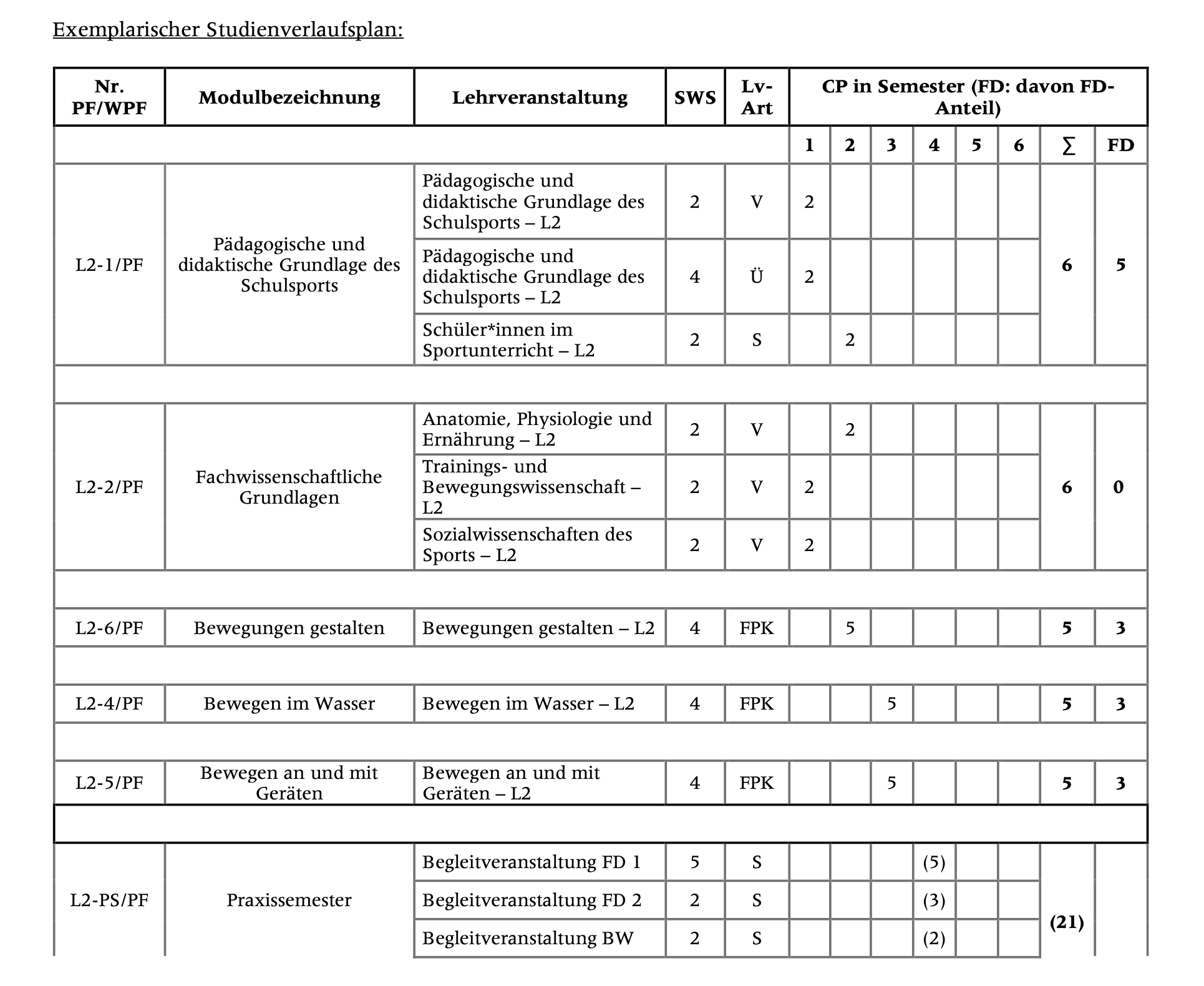 L2
6
Das Wichtigste für das erste Semester im Fach Sport
Bitte schauen sie sich die Studienverlaufspläne der aktuellen Studienordnungen genau an

Dort finden Sie im Studienverlaufsplan nachfolgende Module für das erste Semester:

Im ersten Semester werden ausschließlich die Module 
Modul 1 = Pädagogische und didaktische Grundlagen des Sports (alle L) sowie
Modul 2 = Fachwissenschaftliche Grundlagen des Sports (L1-LF, L2, L5)
Modul 5 = Wissenschaftstheoretische und wissenschaftspraktische Grundlagen (L3)
studiert.
7
[Speaker Notes: Fachspezifischen Anhang als Dok bereit halten!]
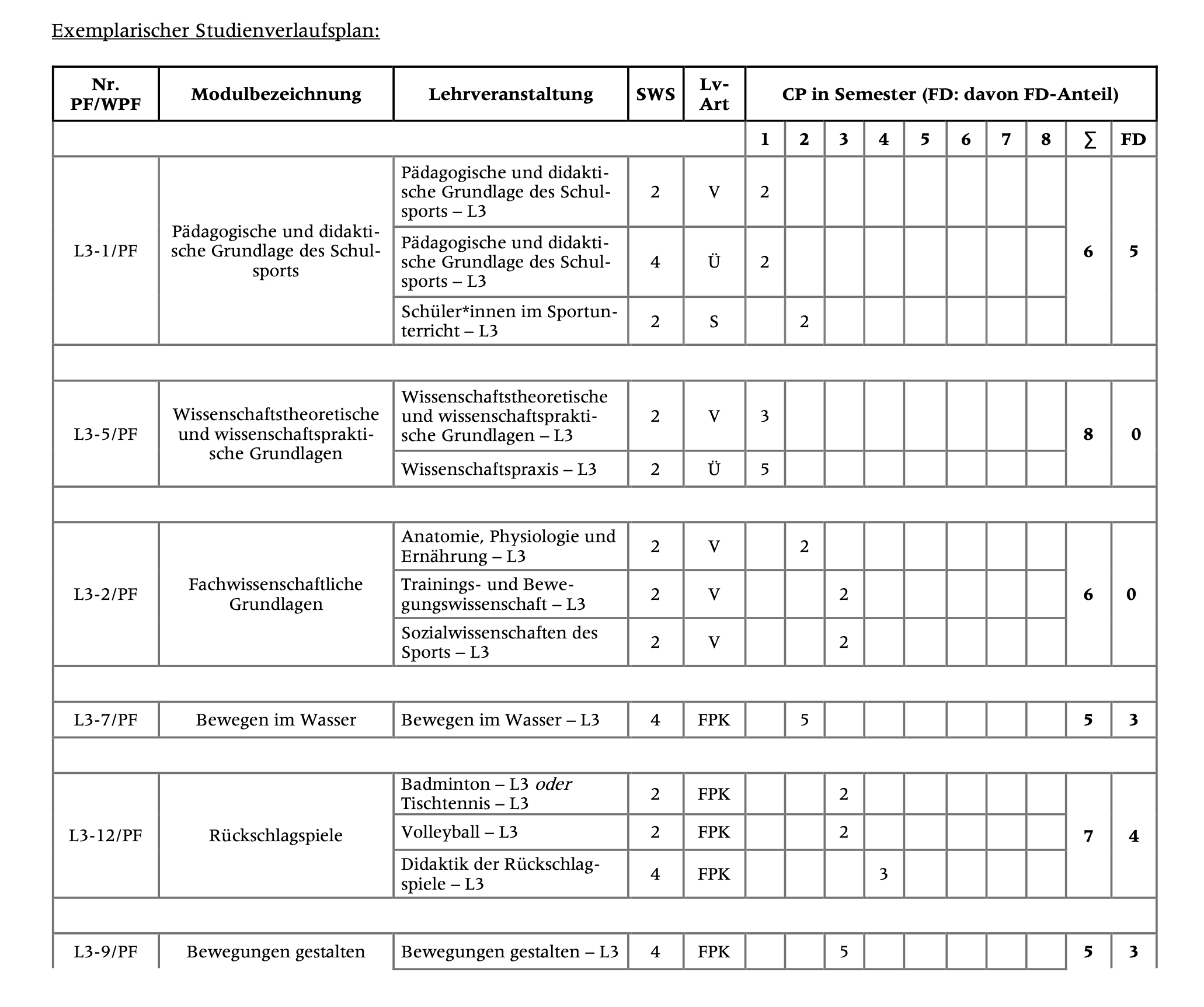 L3
8
Das Wichtigste für das erste Semester im Fach Sport
Bitte schauen sie sich die Studienverlaufspläne der aktuellen Studienordnungen genau an

Dort finden Sie im Studienverlaufsplan nachfolgende Module für das erste Semester:

Im ersten Semester werden ausschließlich die Module 
Modul 1 = Pädagogische und didaktische Grundlagen des Sports (alle L) sowie
Modul 2 = Fachwissenschaftliche Grundlagen des Sports (L1-LF, L2, L5)
Modul 5 = Wissenschaftstheoretische und wissenschaftspraktische Grundlagen (L3)
studiert.

Wichtig: Die aktive Teilnahme an der Übung „Pädagogische und didaktische Grundlagen des Schulsports“ ist Voraussetzung für alle fachpraktischen Kurse (z.B. FPK Bewegen im Wasser  L3-7/Pf; FPK Rückschlagspiele L3-12/Pf)
9
[Speaker Notes: Fachspezifischen Anhang als Dok bereit halten!]
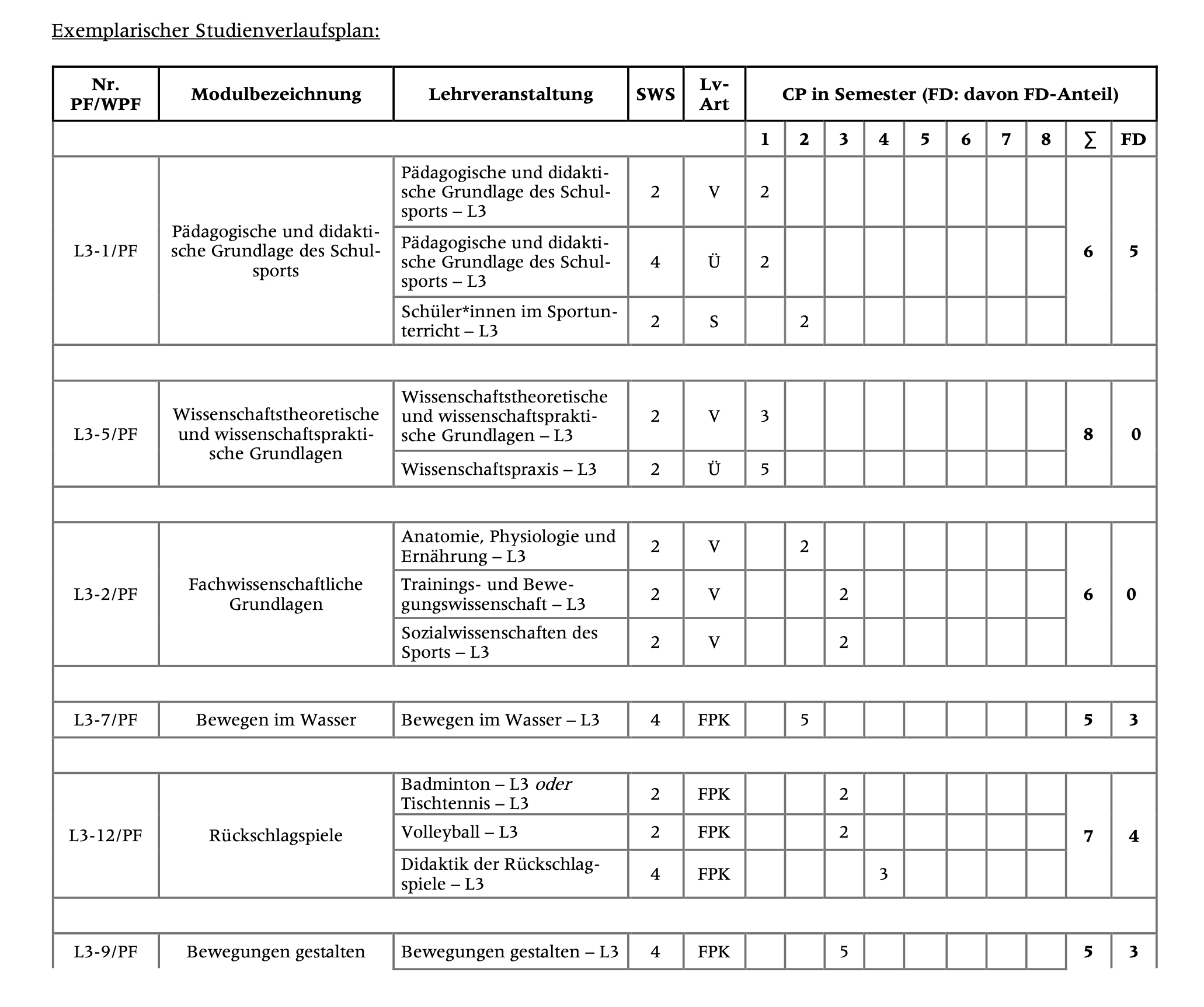 L3
10
Praxissemester
alle Lehramtsstudiengänge absolvieren ein Praxissemester (ggf. wahlweise) im Fach Sport 
je nach Studiengang in einem anderen Semester












Ansprechpartner L1,2,5 : Miklas Flamm 
Ansprechpartner L3 : Sascha Teufel-Jäger
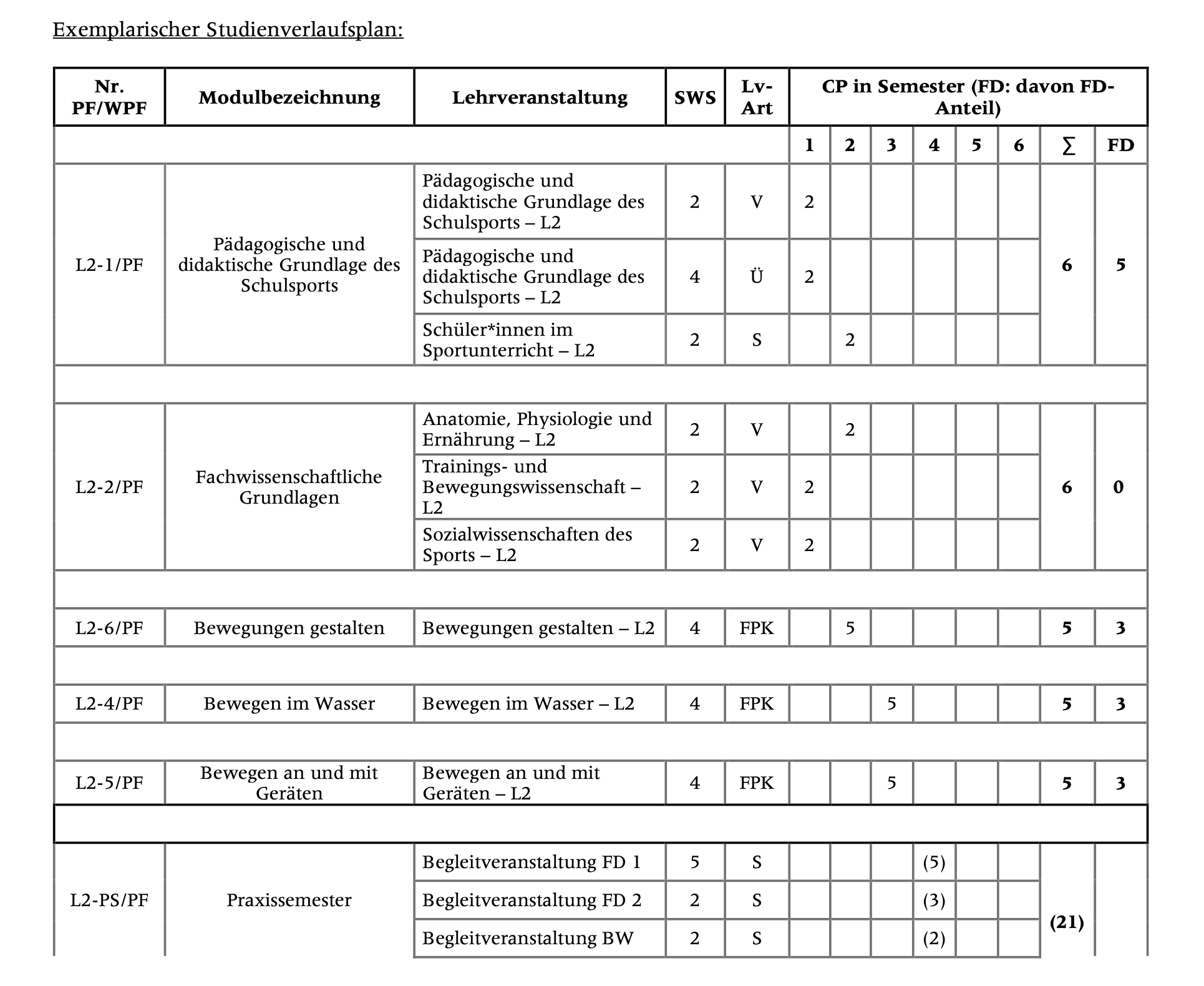 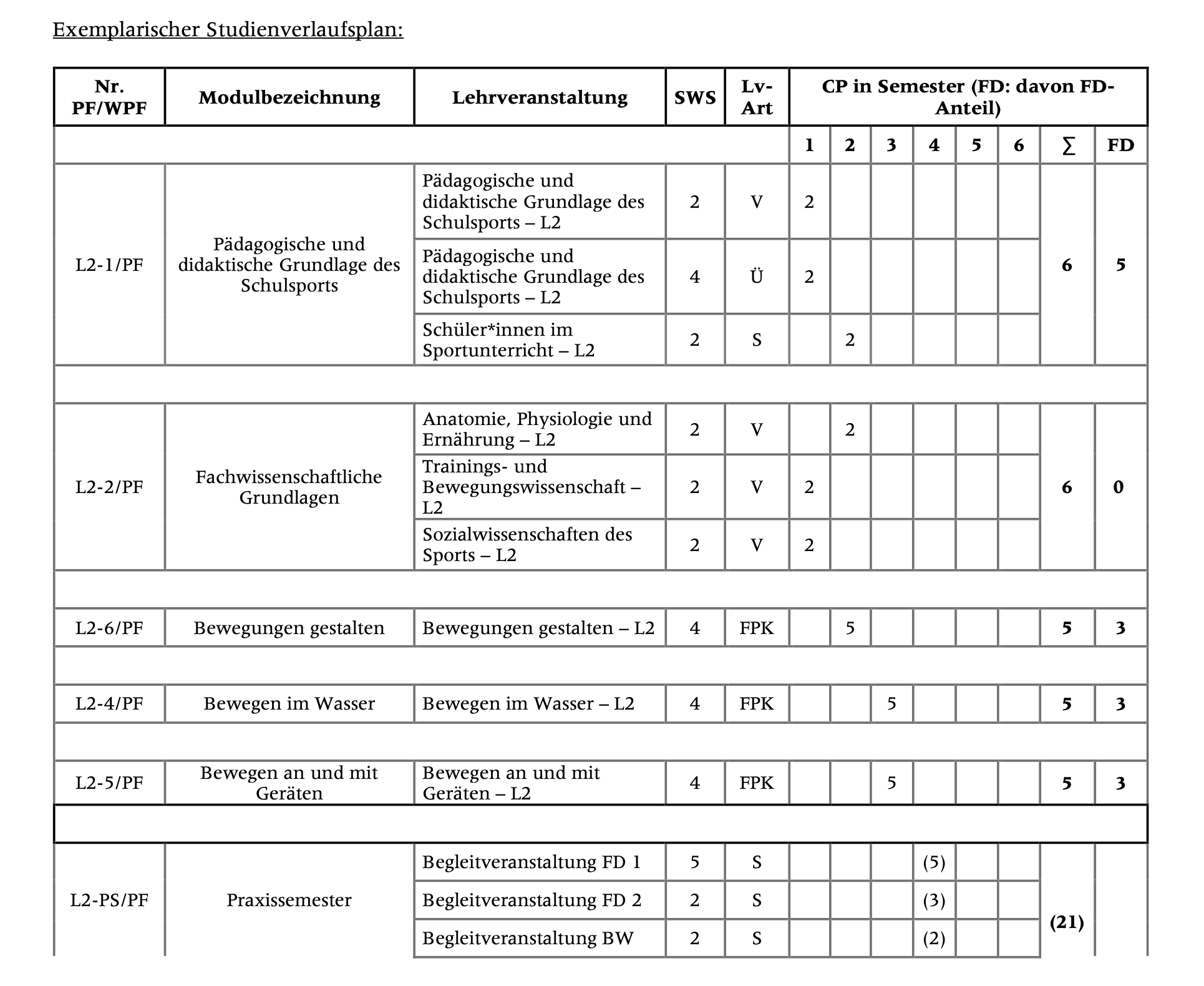 L2
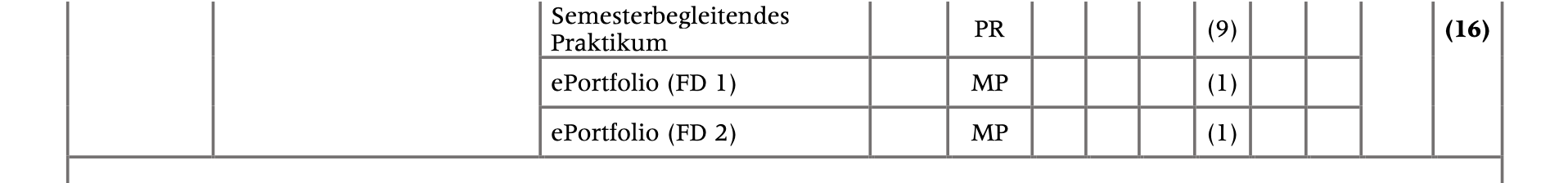 Praxissemester!
11
Ihre Aufgabe:Sich kontinuierlich auf dem Laufenden halten…..
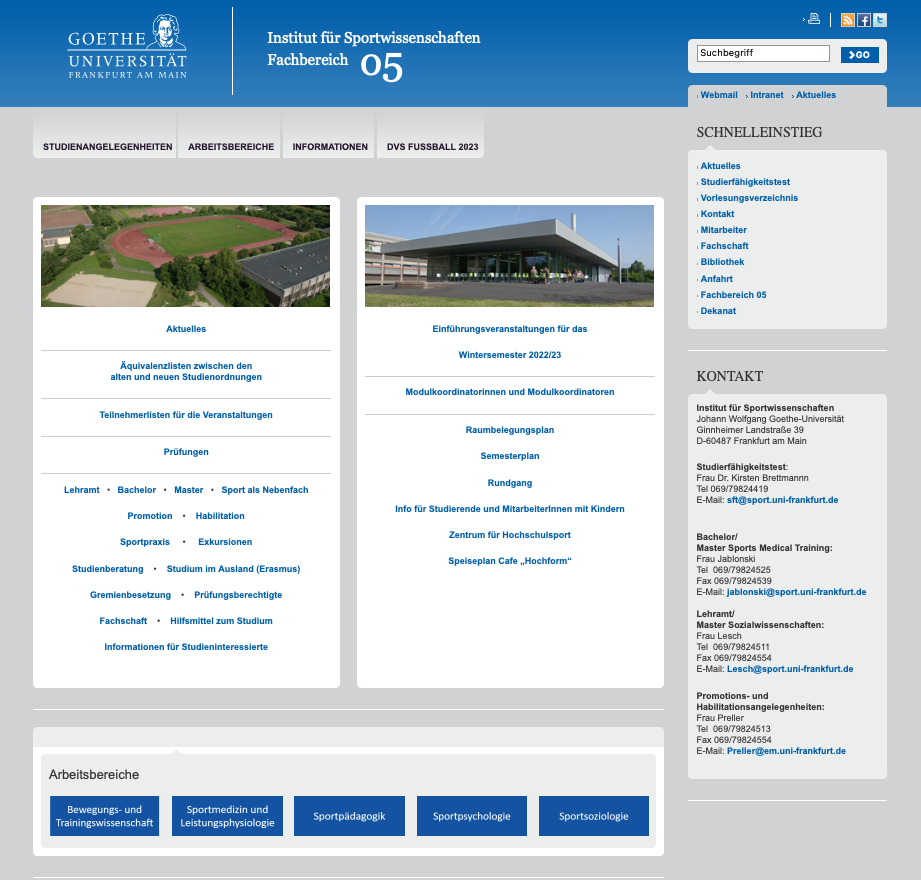 !
!
12
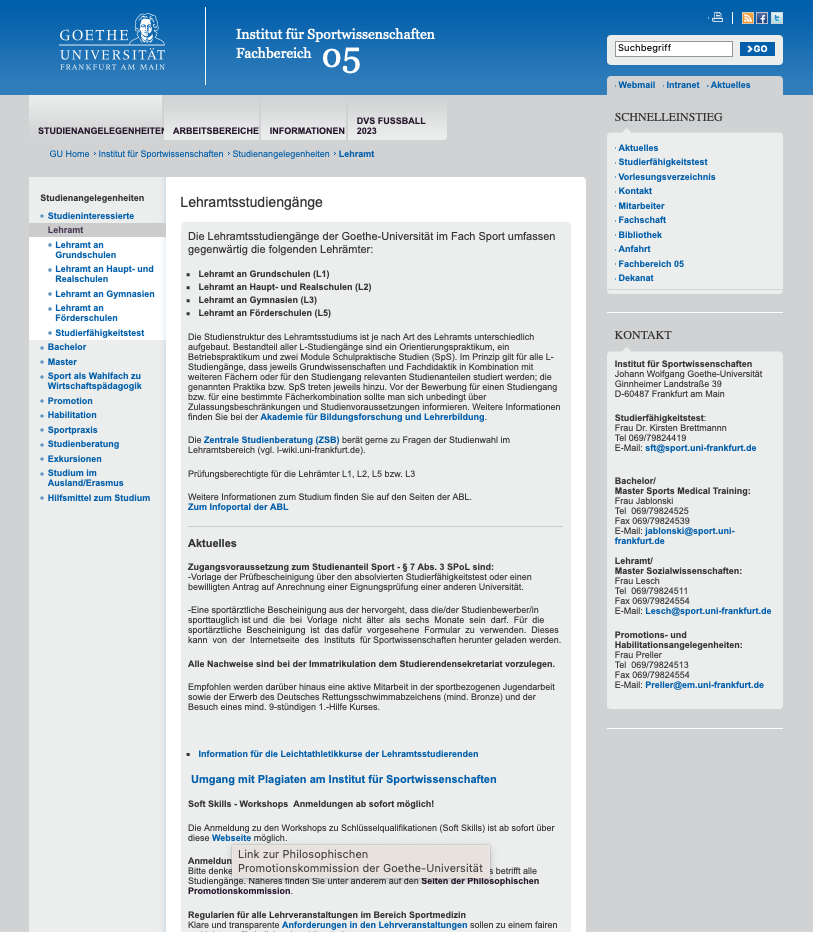 Ihre Aufgabe:Sich kontinuierlich auf dem Laufenden halten…..
13
Kursanmeldungen am Institut für SportwissenschaftenWas tun….
„…wenn ich keine Möglichkeit hatte, mich online für die Kurse anzumelden (Frist abgelaufen o.ä.)“
Alle Veranstaltungen benötigen eine vorangehende Anmeldung im QIS (in Zukunft 	beachten!)
Es empfiehlt sich ggf. auch zum 2. oder 3. Kurstermin (nach 2 Wochen) nochmals nach freien Kursplätzen zu fragen - oftmals nehmen Student*innen ihre Plätze nicht wahr.
Da das vorher auch die Kursleiter*innen nicht wissen können, werden einige Nachrückerplätze frei!
 
    trotz fehlender Anmeldung (Modul L1 - 1, L2 – 1, L3 - 1, L5 - 1):  Kursleiter*innen kontaktieren (Lehrperson) 

 	
    Evtl. werden Zusatzkurse angeboten: bitte bei den Fachleiter*innen erfragen bzw. auf der 	Homepage („Veranstaltungslisten“) schauen!
14
[Speaker Notes: Fragen!]
Lernsysteme, die für das Studium wichtig werden…
OLAT: 
https://www.rz.uni-frankfurt.de/44205282/Lernsystem_OLAT__Hochschulrechenzentrum?legacy_request=1
Kurzanleitung für Einsteiger, FAQ`s
Speziell im Lehramt (nur in einigen Lehrveranstaltungen): VIGOR
https://vigor.studiumdigitale.uni-frankfurt.de/ 

Moodle:
https://moodle.studiumdigitale.uni-frankfurt.de/moodle/
Videokonferenzsystem, die für die Online-Lehre genutzt werden:
 
https://www.rz.uni-frankfurt.de/87260281/Zoom
https://www.rz.uni-frankfurt.de/87260312/Vidyo
https://www.rz.uni-frankfurt.de/98980354/Webkonferenz_System_BigBlueButton


 Im Vorlesungsverzeichnis wird meistens darauf hingewiesen, mit welchen tools die Dozent*innen arbeiten.
15
[Speaker Notes: Auf MAIN Lehramt zu finden!]
Elektronische Prüfungsverwaltung in den Lehramtsstudiengängen im Fach Sport
Bitte lesen sie die Informationen zur Prüfungsverwaltung (auch eine Schritt - für - Schritt - Anleitung zur Prüfungsanmeldung ist hier beschrieben): 

https://www.goethe-campus.uni-frankfurt.de/qisserver/pages/cs/sys/portal/hisinoneStartPage.faces

Bitte beachten Sie die Fristen zur Prüfungsanmeldung – diese sind sehr wichtig und werden auf den Seiten der Prüfungsverwaltung veröffentlicht! 

Bitte beachten Sie, dass Sie keinen Anspruch auf das Ablegen einer Prüfungsleistung haben, wenn Sie die Frist zur Anmeldung versäumen.
16
Was tun im Konfliktfall?
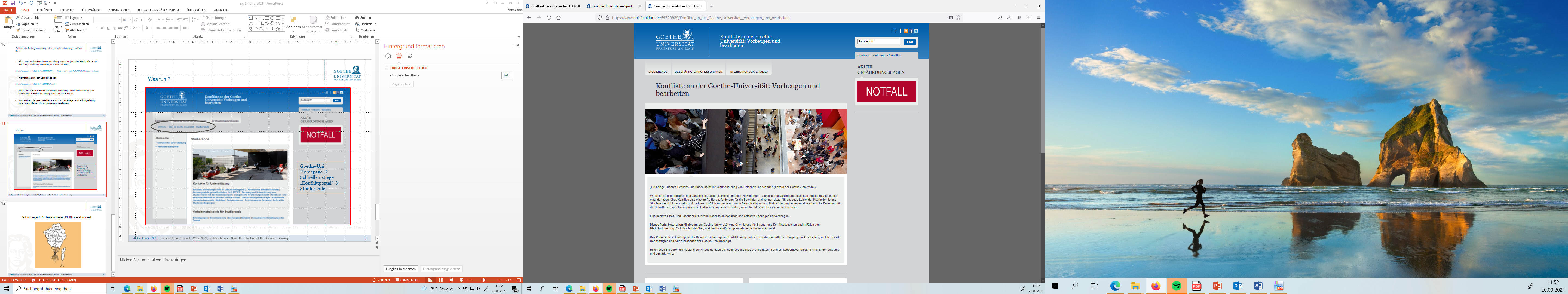 Goethe-Uni Homepage  Schnelleinstiege  Services „Konfliktportal/Notfälle“  Studierende
17
Wir wünschen viel Erfolg & Freude im Studium des Faches Sport!
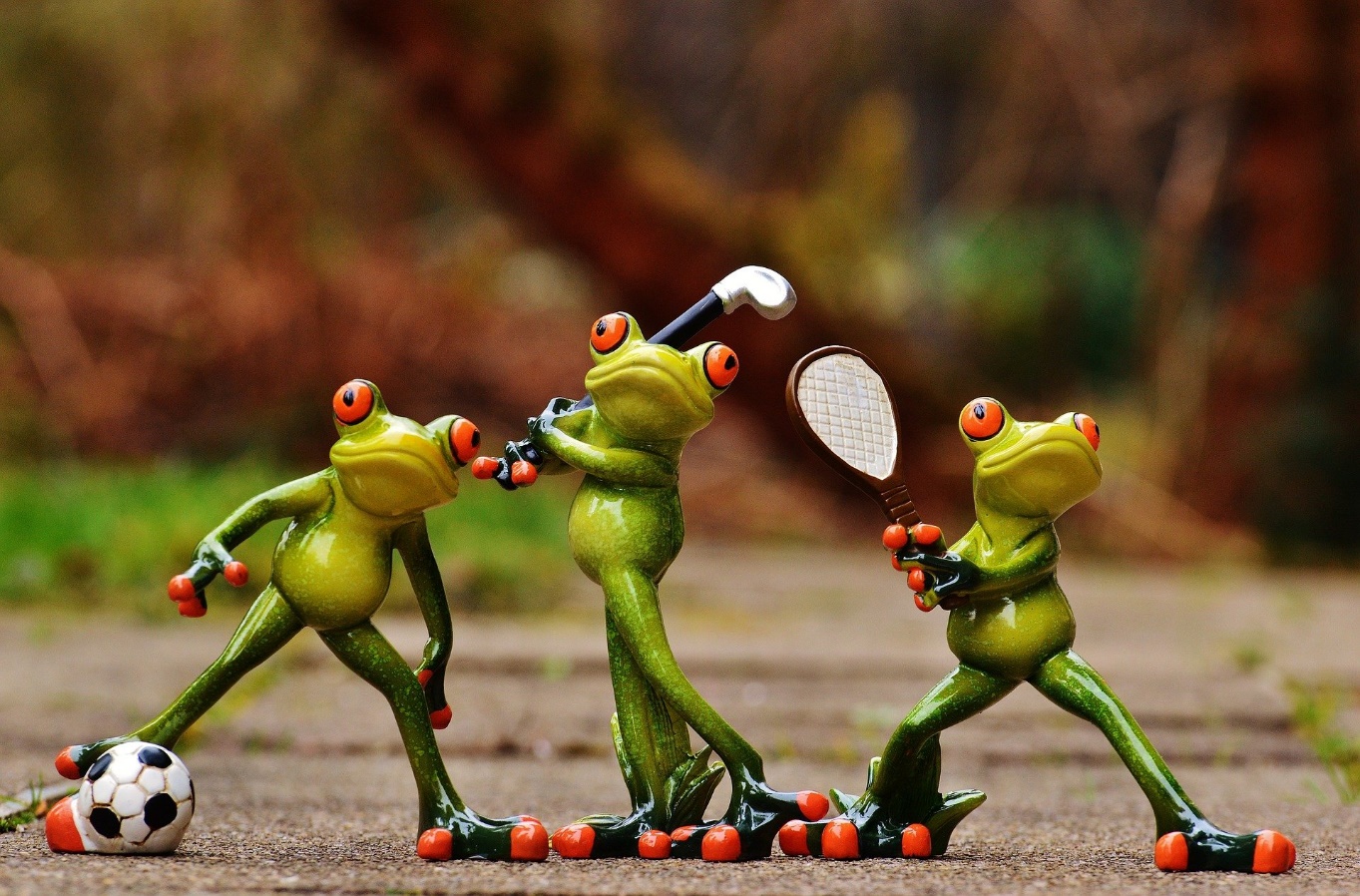 Foto: Lizenzfrei unter https://pixabay.com/de/
18